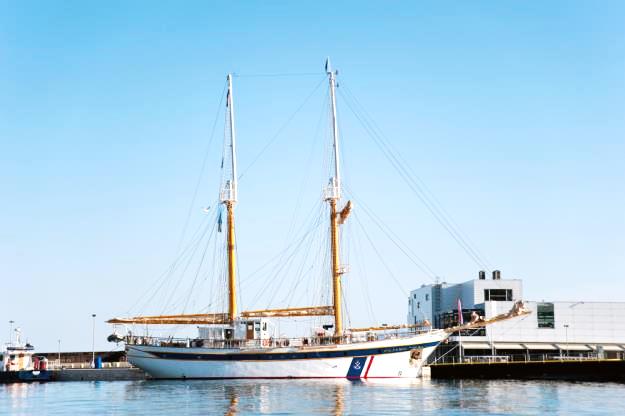 VODE U ZAVIČAJU
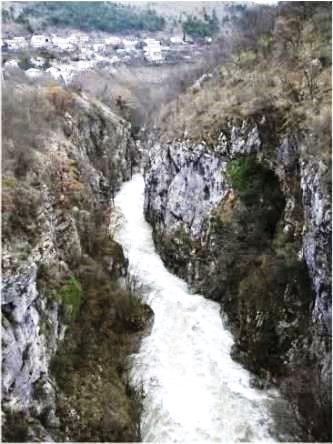 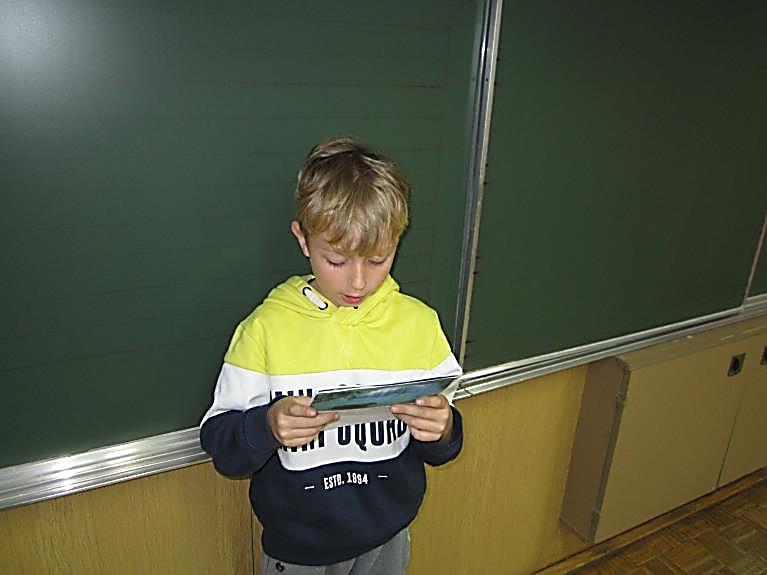 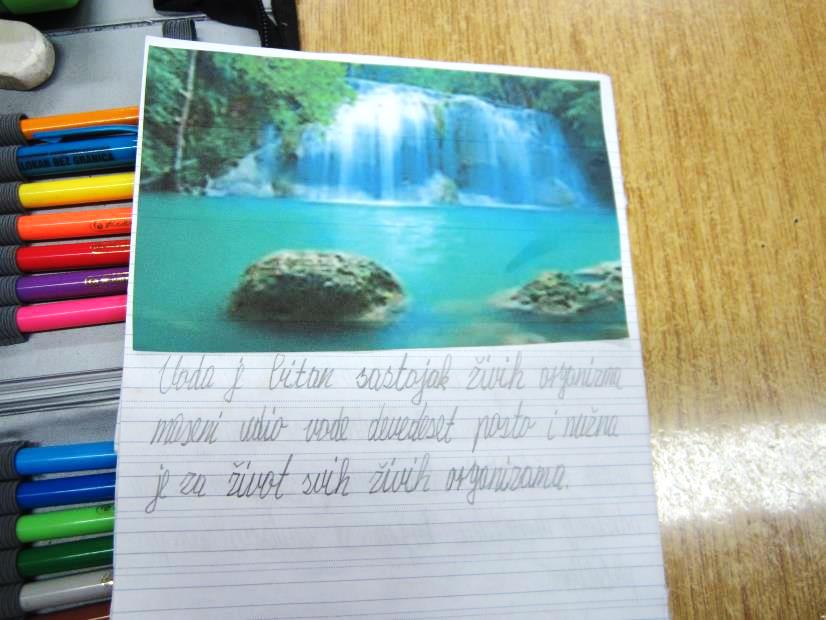 ZANIMANJA  LJUDI
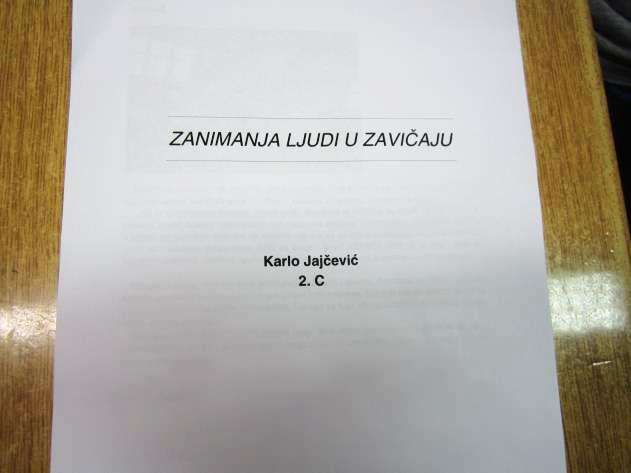 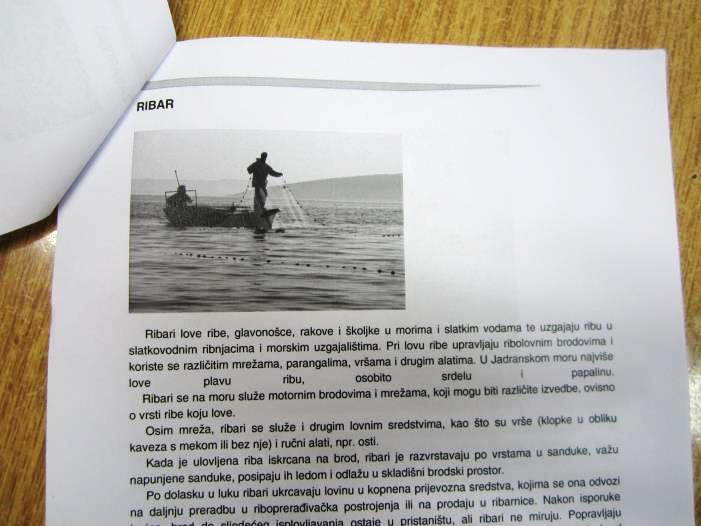 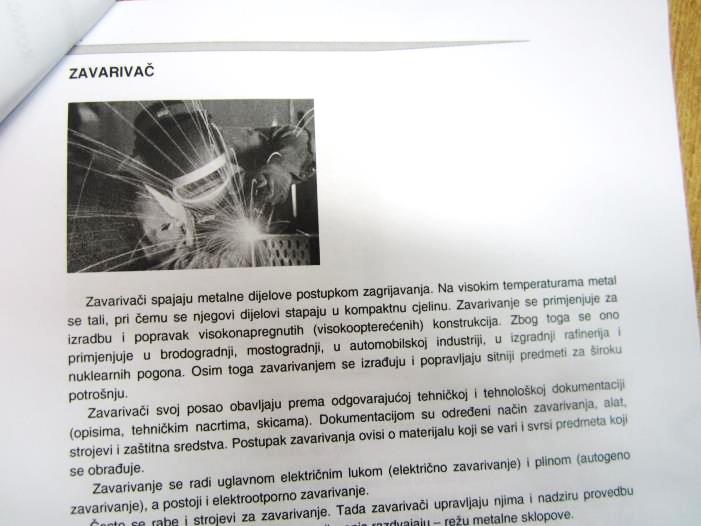 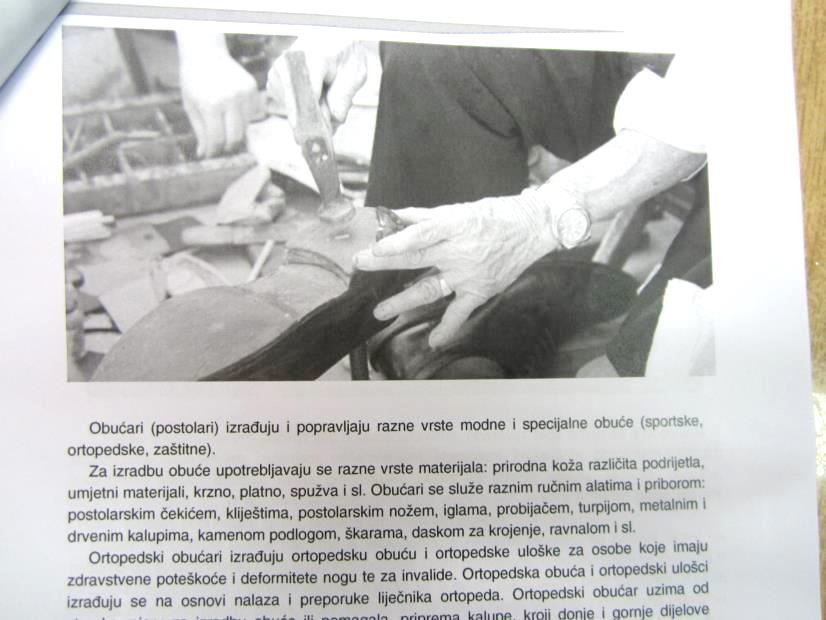 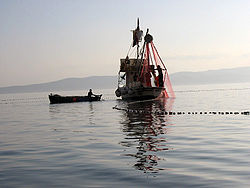 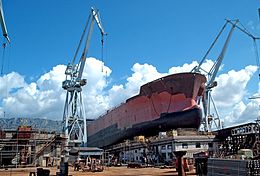 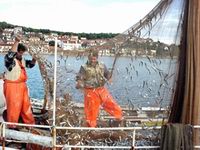 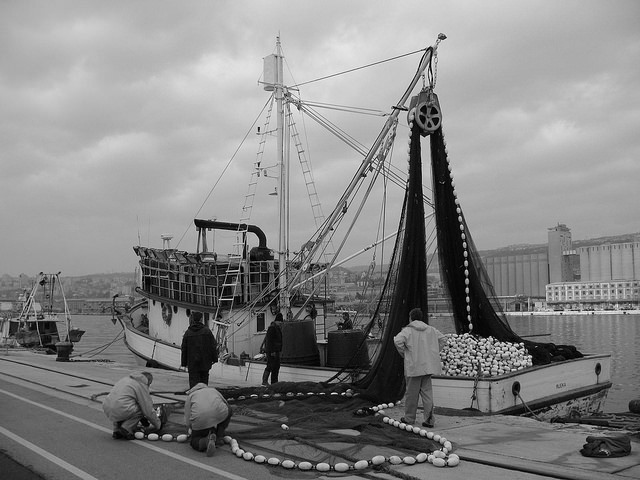 KULTURNE USTANOVE
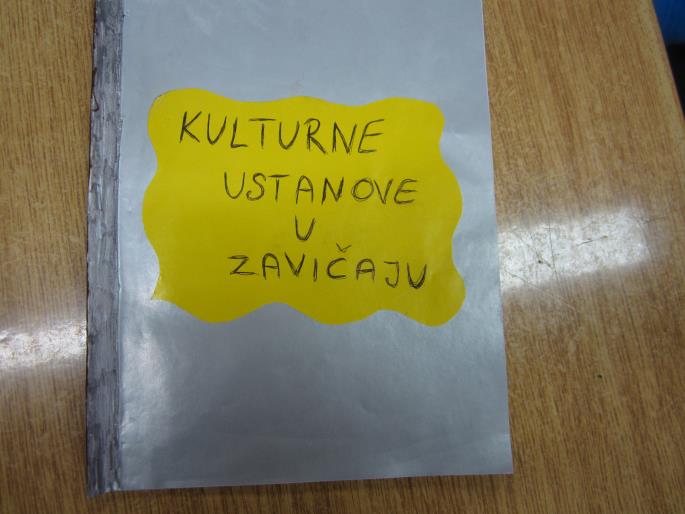 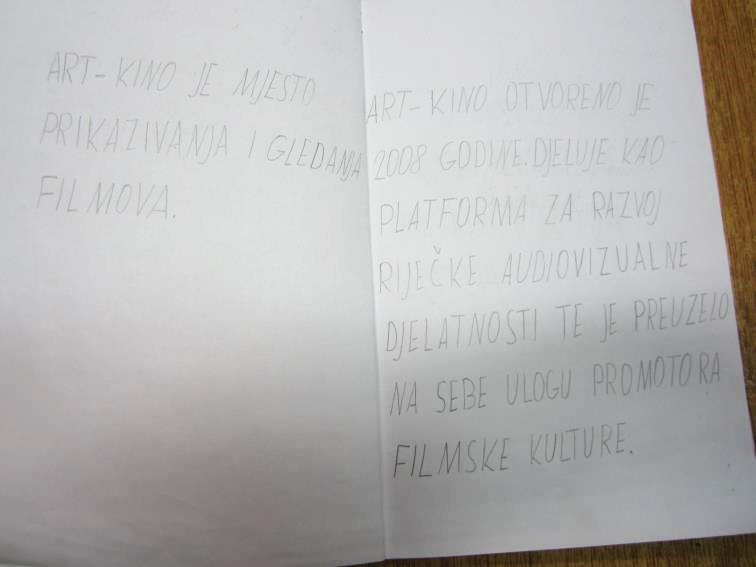 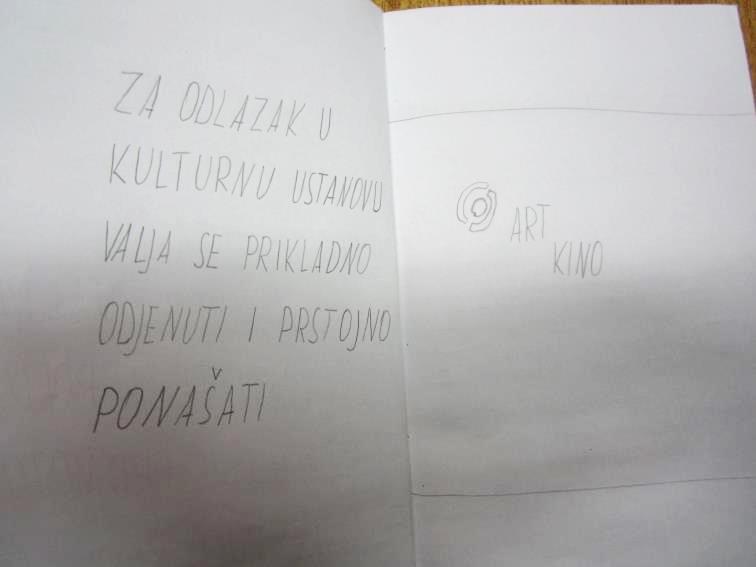 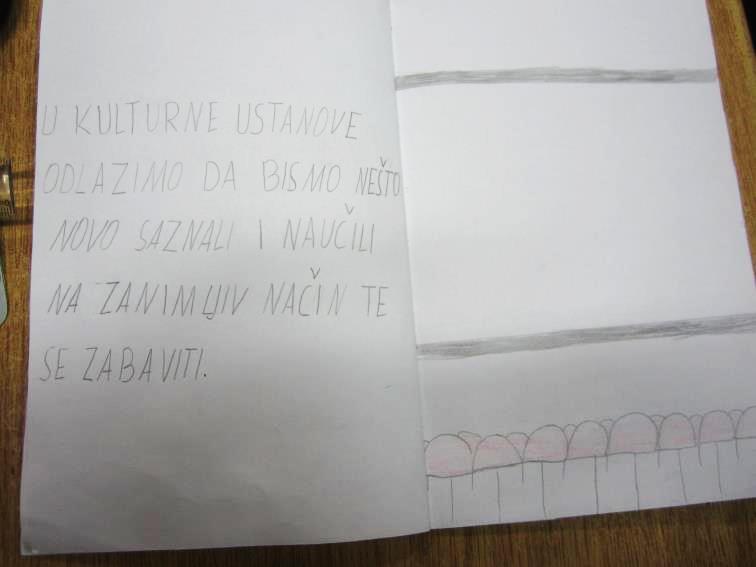 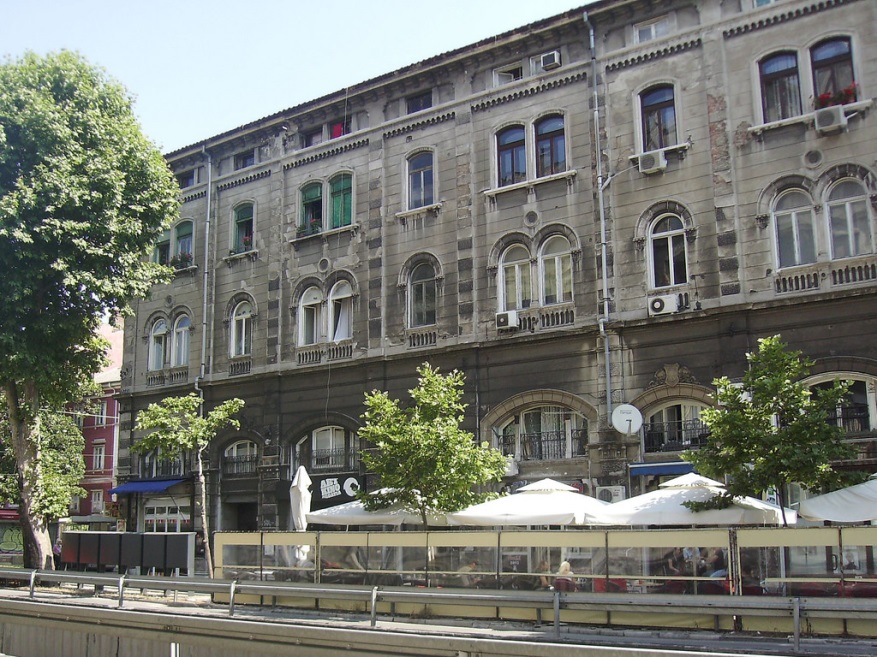 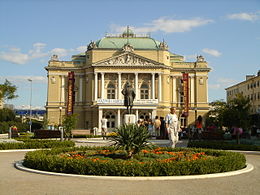 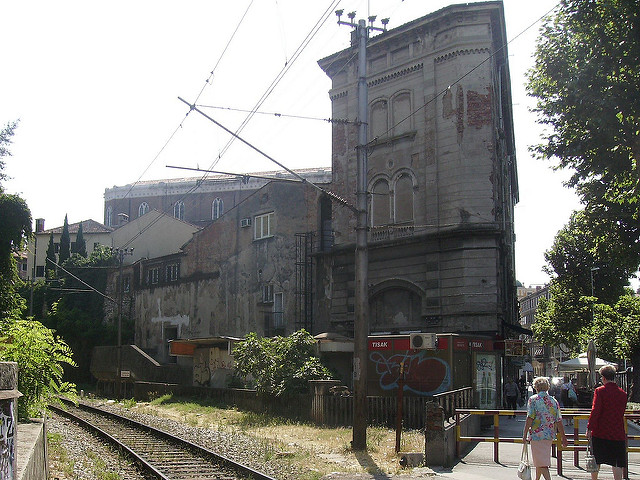 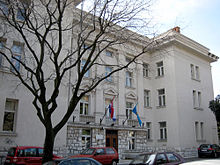 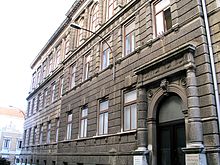 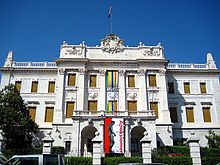 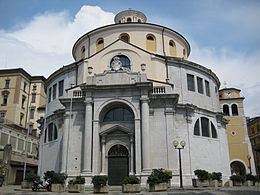 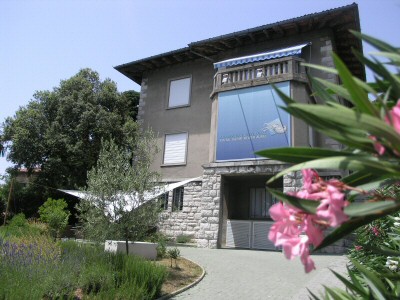 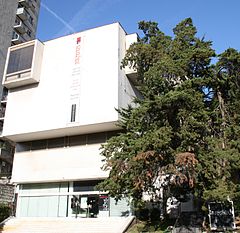 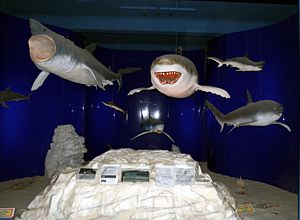 ZAŠTITA I ČUVANJE OKOLIŠA
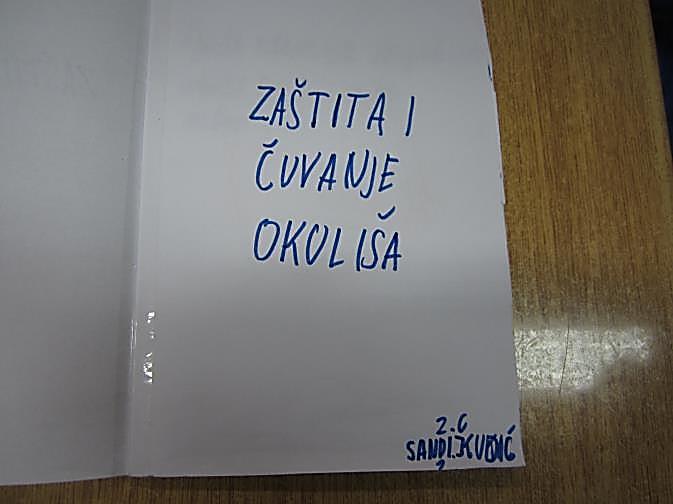 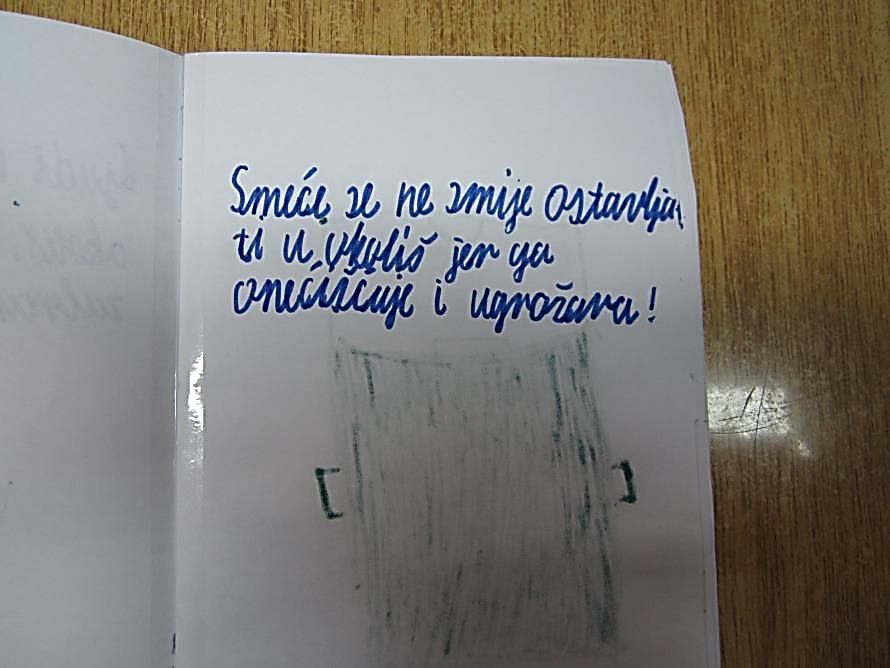 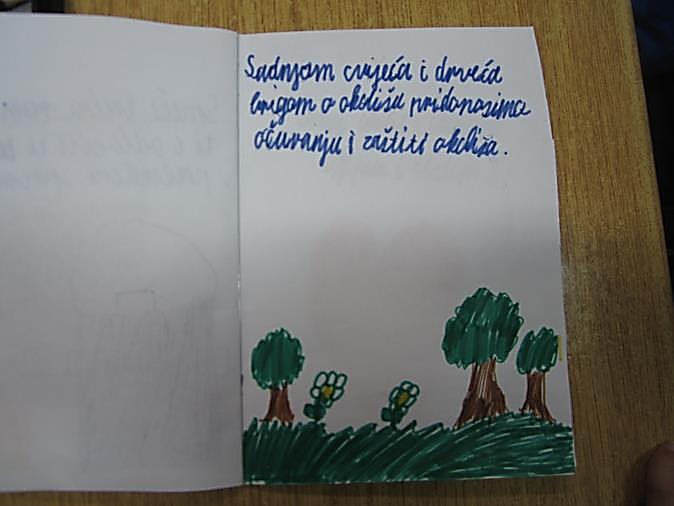 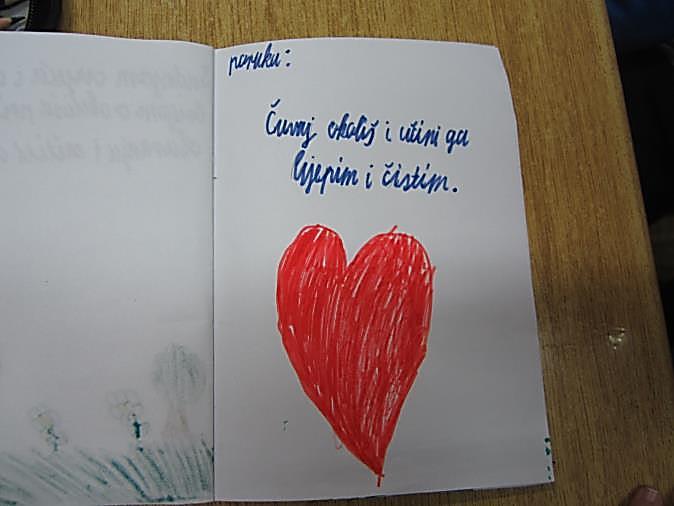 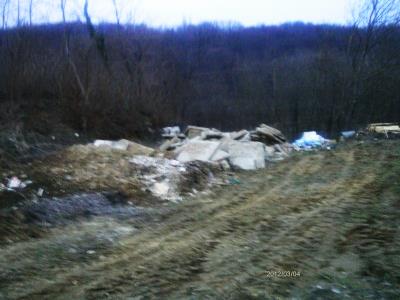 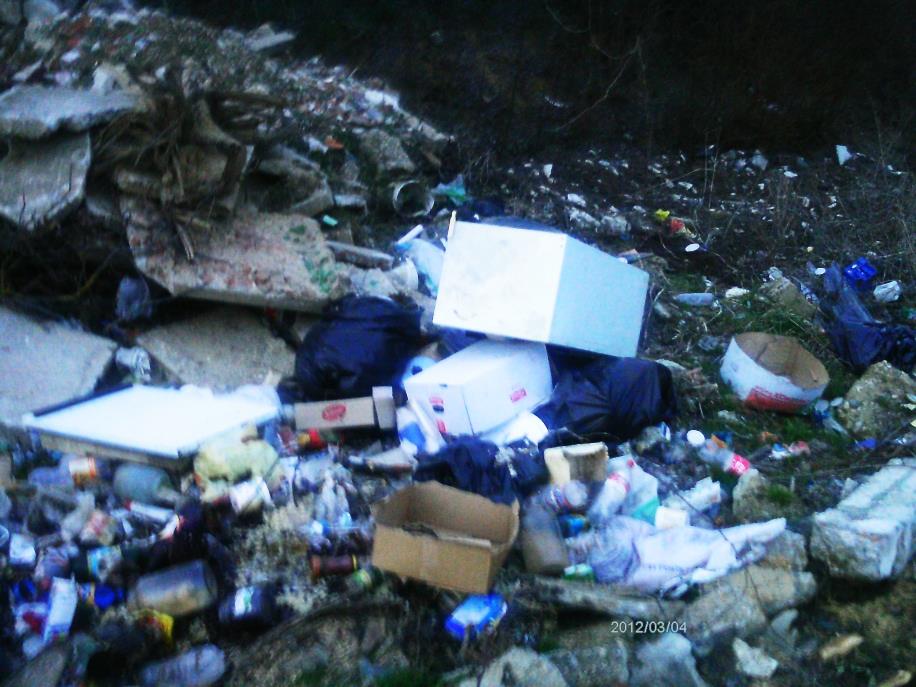 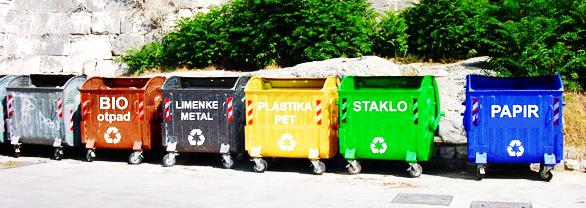